YOUR OBLIGATIONS
Your  Book
Your Future Works
[Speaker Notes: In this section, we’ll cover your obligation to your publisher, including commitments you’ll make to your publisher regarding the manuscript and its editing process as well as assurances you may be asked to make to your publisher in the event of a lawsuit over your book.]
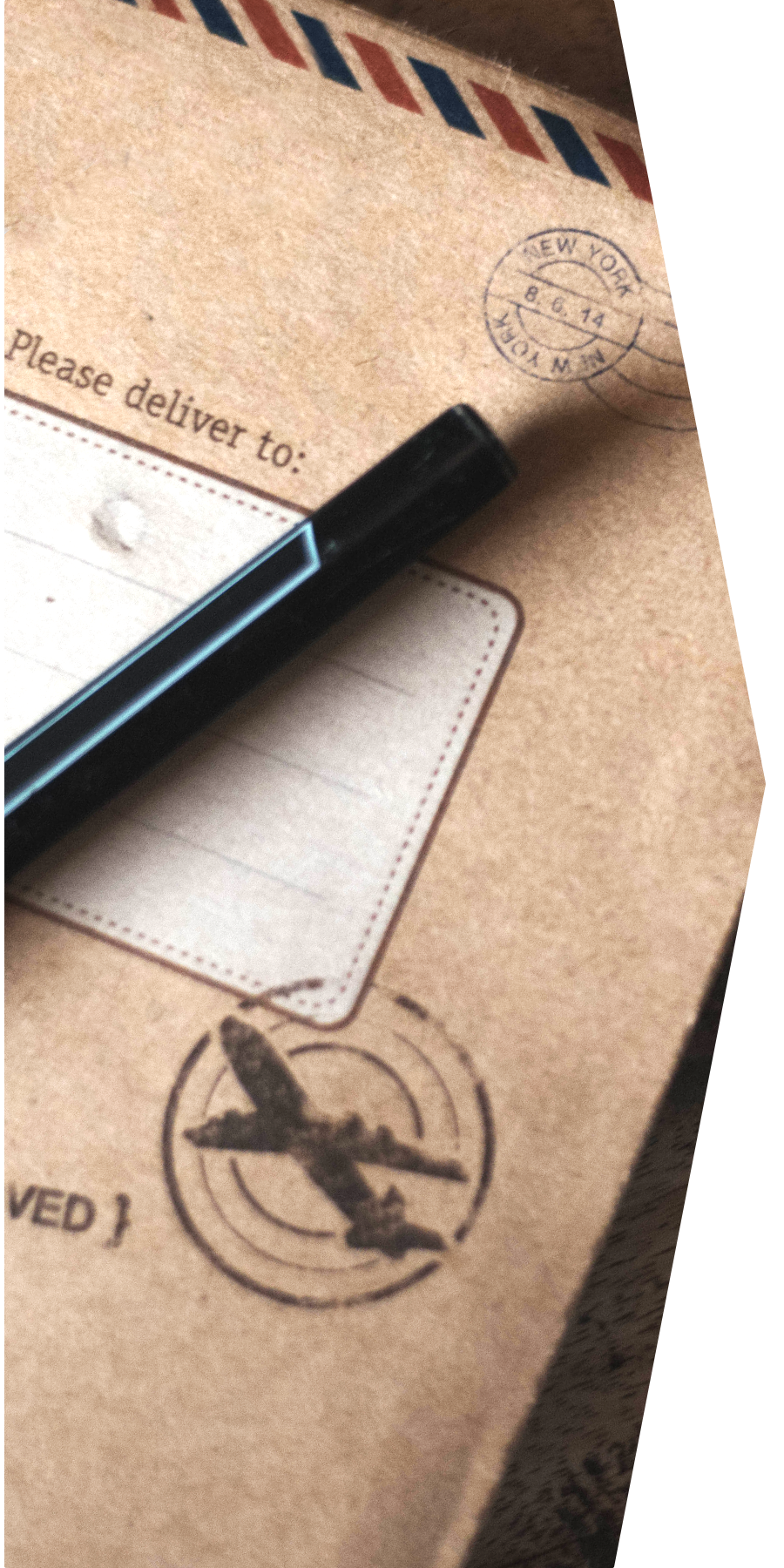 Delivery of Manuscript
Describe the manuscript, set out delivery date, approximate length, delivery format, and any additional material to be delivered.
Author-Friendly Options
Make sure you have a reasonable amount of time to finish book.
Clearly state delivery format. 
Specify exactly what additional materials are required and when they are due.
[Speaker Notes: Book publication contracts often contain a detailed description of your book that will serve as a guide as you prepare your manuscript, and lay out obligations related to delivery including delivery date, approximate length of manuscript, delivery format, and details of any additional material to be delivered. Make sure you are allowing a reasonable amount of time to complete your book – it is not a bad idea to over-estimate how long your project will take to complete. Obligations like delivery format should be clearly stated – these days, a digital copy is typically fine. And make sure that the contract is clear on what additional materials (like photographs, tables, or illustrations) you are required to deliver, and who will bear the cost of producing these materials. In this section of your contract, it is important that you set accurate, realistic, and specific expectations.]
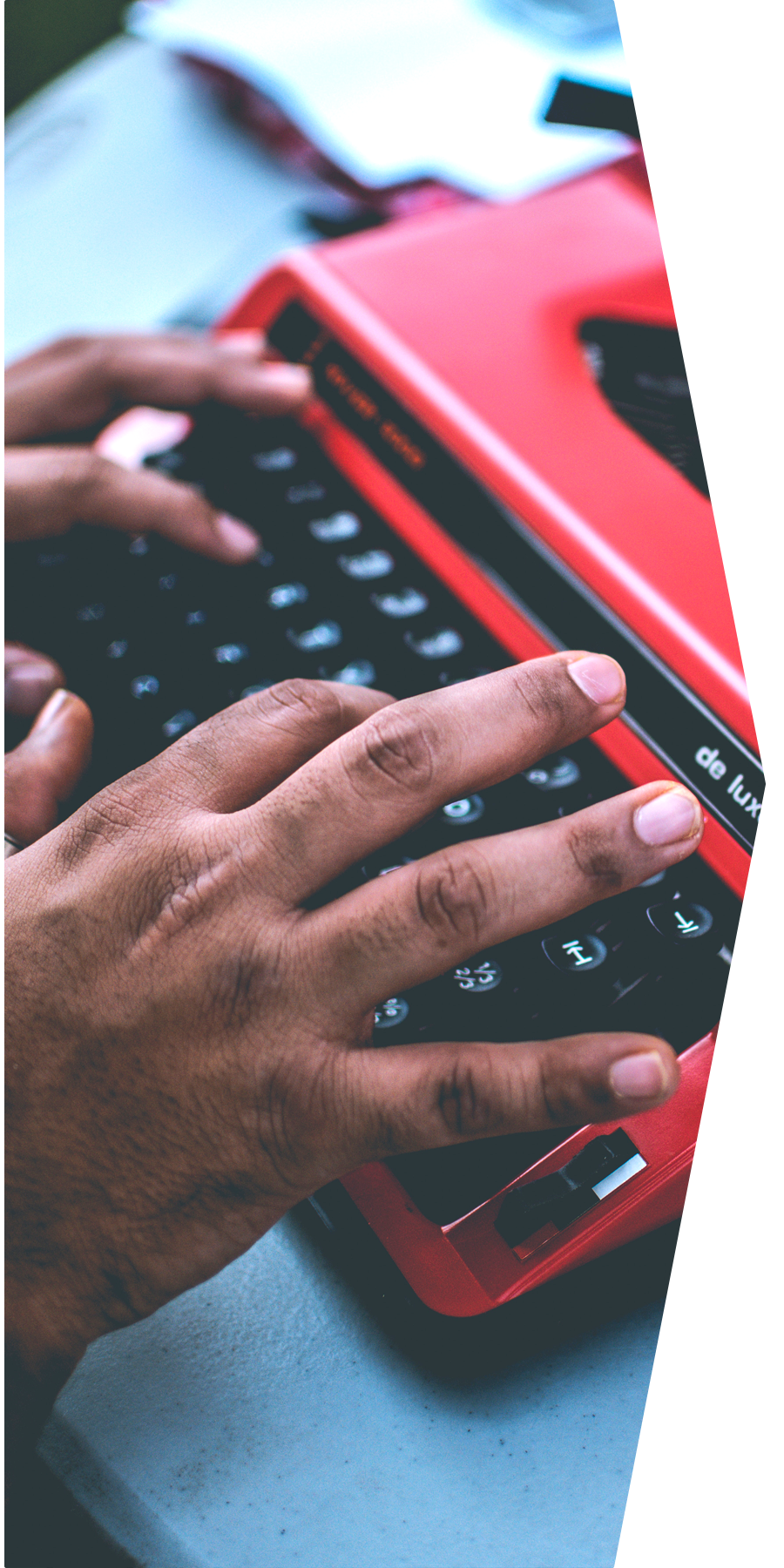 “Satisfactory” Manuscript
Provide the standard for judging whether your manuscript is satisfactory to your publisher.
Author-Friendly Options
Clarify this clause by defining what it means for the manuscript to be “satisfactory”.
Include a short excerpt that meets the publisher’s definition of “satisfactory”.
Require publisher to give feedback and provide opportunity to revise.
[Speaker Notes: In addition to delivery details, most contracts include a satisfactory manuscript clause, which set the standard for whether your manuscript is satisfactory to your publisher. Here, it helps to have contractual language that defines what it means for the manuscript to be “satisfactory.” Sometimes, attaching a sample of a work that previously met the publisher’s satisfactory manuscript clause can help both parties stay on the same page. In the event that a publisher decides that a submitted manuscript is unsatisfactory, an author-friendly option is to specify that the publisher needs to provide the author specific feedback and an opportunity to fix whatever problems it has identified with the manuscript.
Your contract will likely include a clause that allows your publisher to terminate the contract if the revised manuscript is still unsatisfactory. If this is the case, it is a good idea to make sure that the contract specifies that upon termination, all copyrights granted to the publisher revert back to the author.]
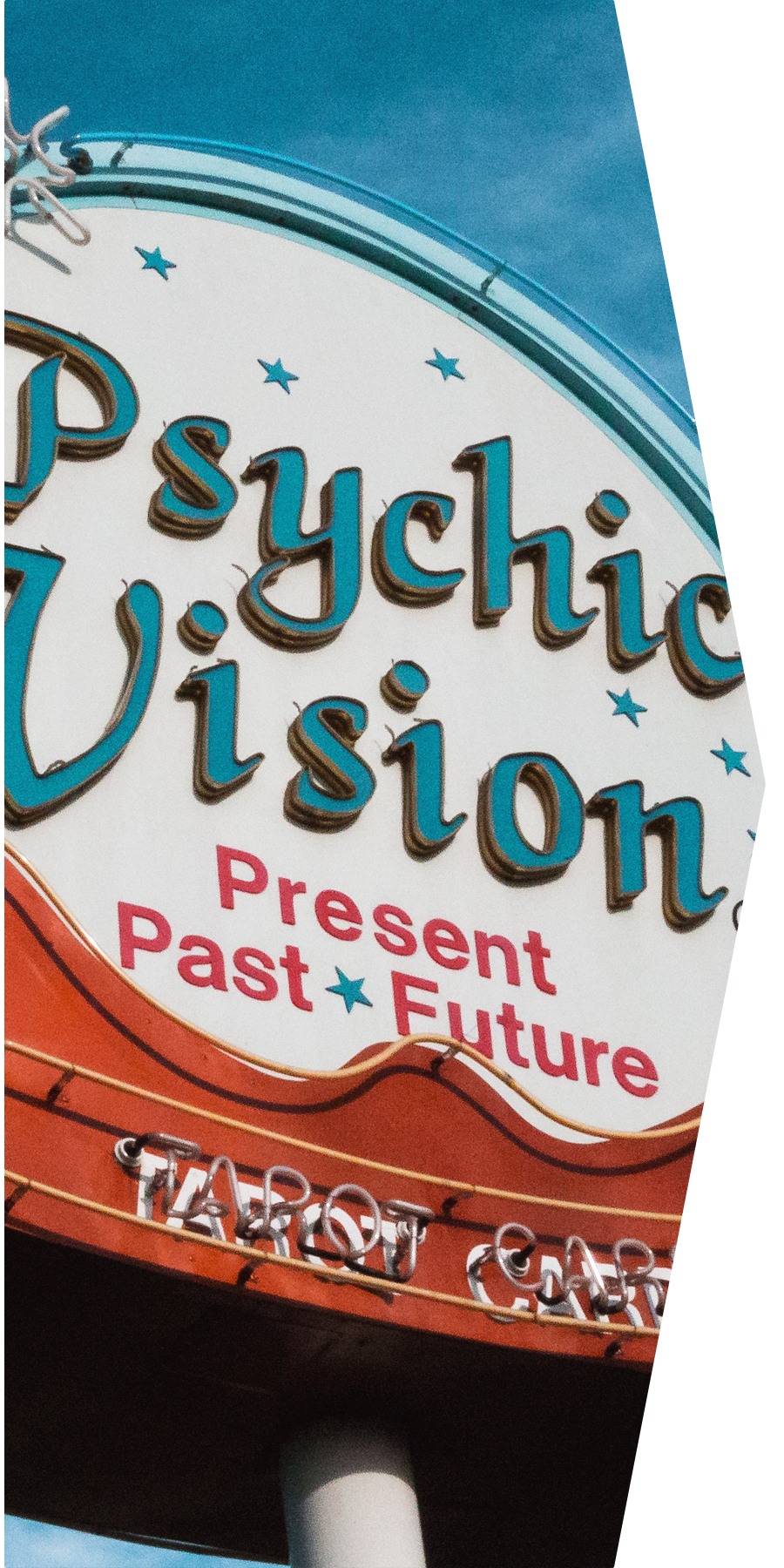 Future Works: Options
Give publishers the right (but not the obligation) to publish future books by an author.
Author-Friendly Options
Limit the option to a set number of years and require publisher to decide soon after submission.
Include a right to refuse the publisher’s offer. 
Limit the definition of “next work.”
[Speaker Notes: Option provisions in a publishing agreement give publishers the right (but not the obligation) to publish future books by an author. For this reason, option provisions favor the publisher: You’re obligated to give them the choice of whether or not to publish your next book, but they are under no obligation to do so. Publishers are generally willing to negotiate option provisions and sometimes will remove them altogether. There are several author-friendly modifications you can request.
 
First, you could limit the option period to a set number of years and require the publisher to decide on any submitted work soon after submission (say, thirty days). As a part of this, you could alter the provision to require only that you submit a proposal to the publisher. This would force your publisher to decide on whether it is going to exercise its option earlier in the writing process.
 
Second, you could include a right to refuse the publisher’s offer. For example, some authors include language saying that the publisher’s offer to publish is not binding and the author can contact other publishers.
 
And third, you could limit the definition of “next work” to something closely related to the original work (for example, the next book in a series).]
Credits
Authors Alliance is grateful to Arcadia – a charitable fund of Lisbet Rausing and Peter Baldwin – for a grant that supported the creation of these slides.
Thanks to the creators who made and released these resources for free:
Graphics (slide 1) by SlidesCarnival, CC-BY 4.0
Envelope by Trinity Treft on Unsplash
Typewriter by Neel on Unsplash
Psychic sign by Wyron A on Unsplash